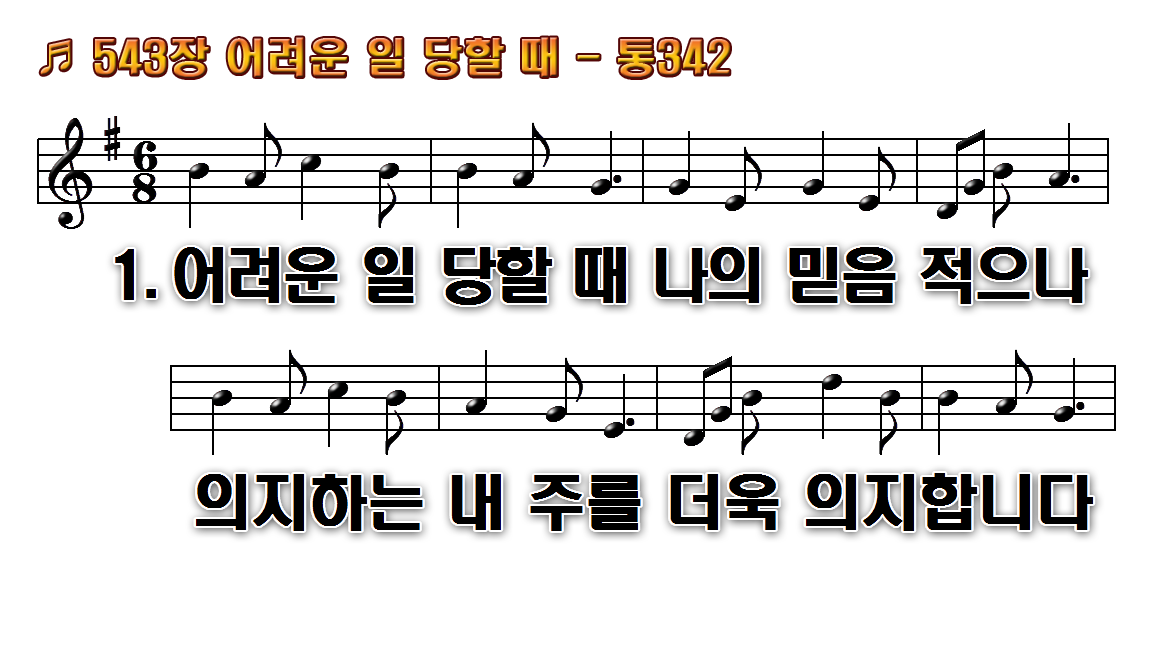 1.어려운 일 당할 때 나의 믿음
2.성령께서 내 마음 밝히
3.밝을 때에 노래와 어둘 때에
4.생명 있을 동안에 예수
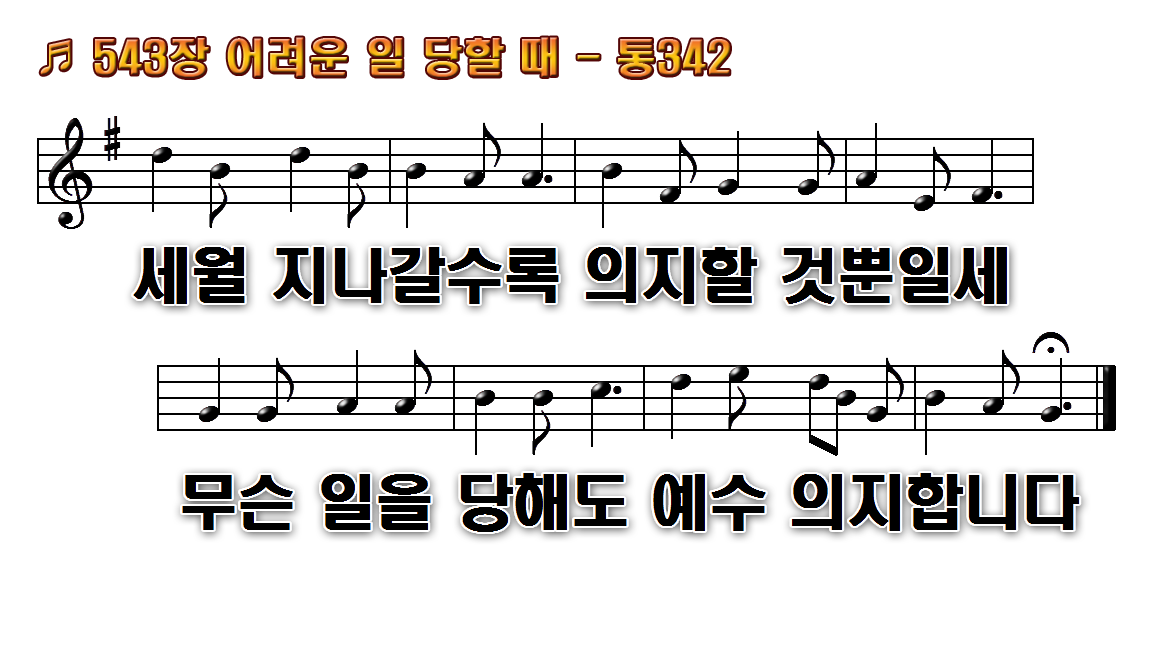 1.어려운 일 당할 때 나의 믿음
2.성령께서 내 마음 밝히
3.밝을 때에 노래와 어둘 때에
4.생명 있을 동안에 예수
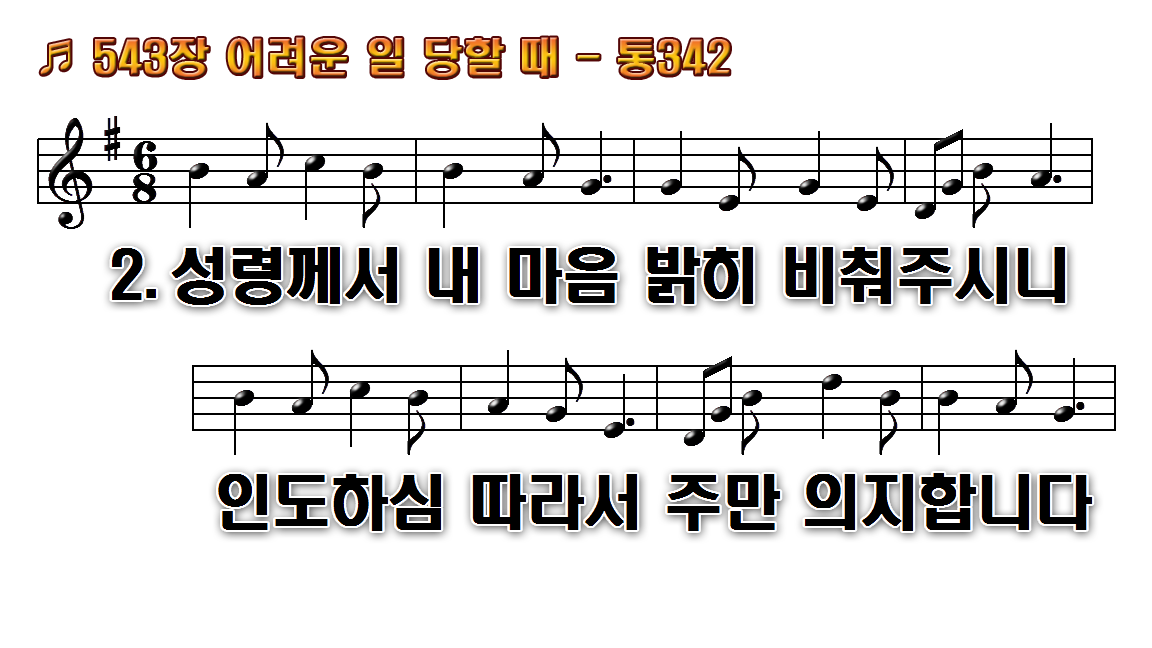 1.어려운 일 당할 때 나의 믿음
2.성령께서 내 마음 밝히
3.밝을 때에 노래와 어둘 때에
4.생명 있을 동안에 예수
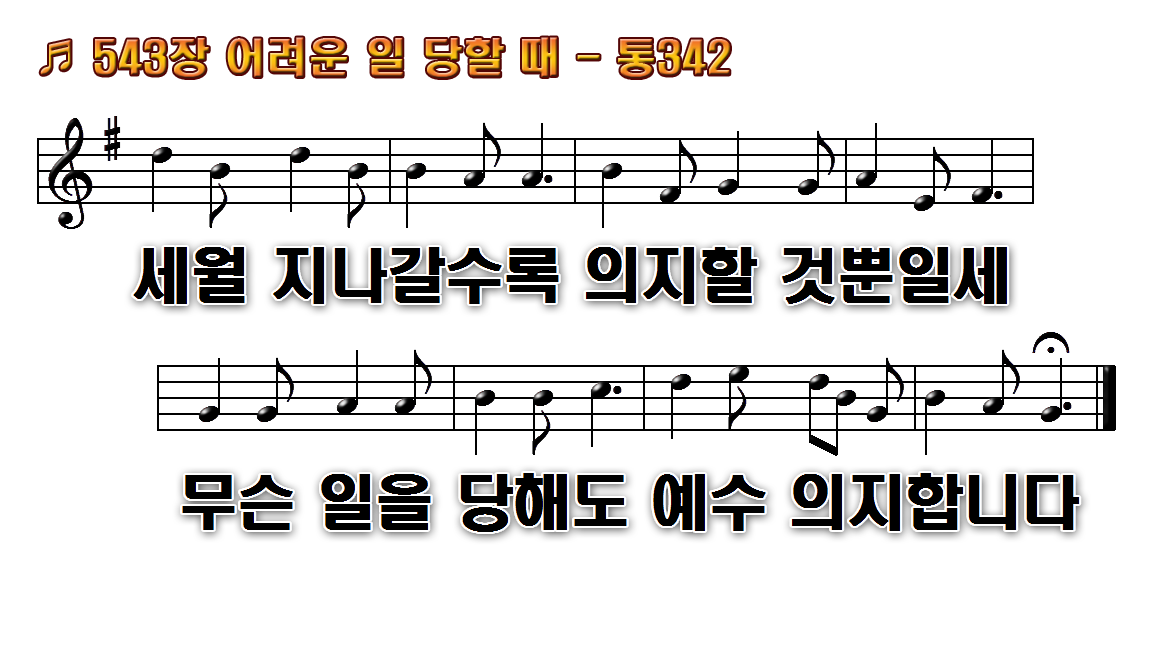 1.어려운 일 당할 때 나의 믿음
2.성령께서 내 마음 밝히
3.밝을 때에 노래와 어둘 때에
4.생명 있을 동안에 예수
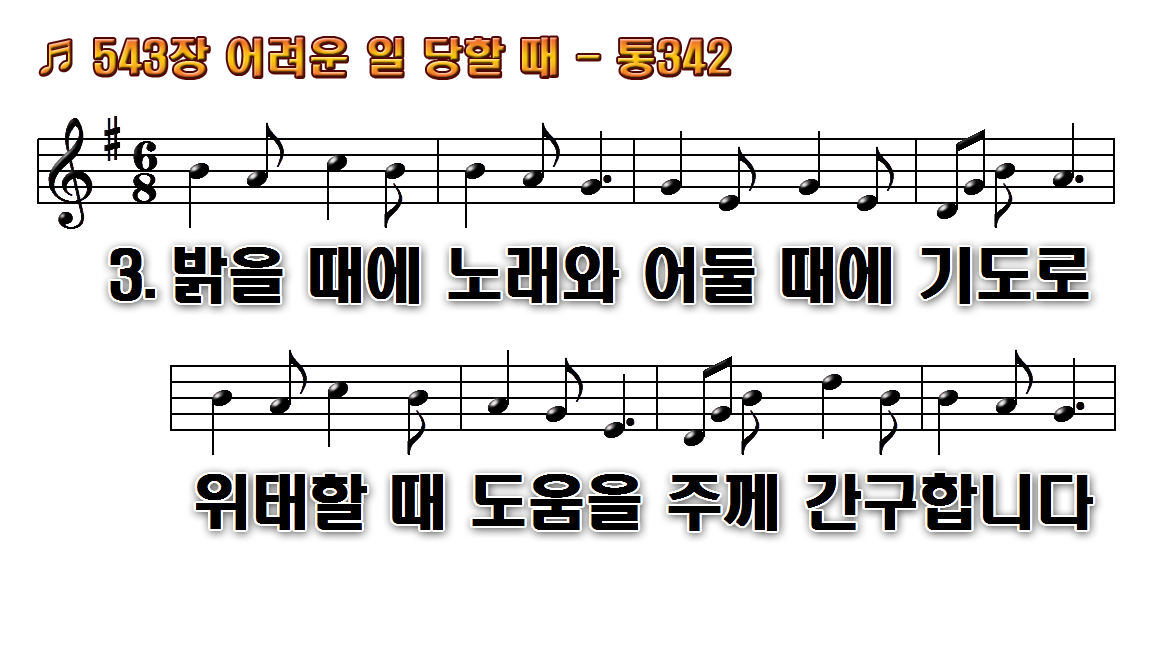 1.어려운 일 당할 때 나의 믿음
2.성령께서 내 마음 밝히
3.밝을 때에 노래와 어둘 때에
4.생명 있을 동안에 예수
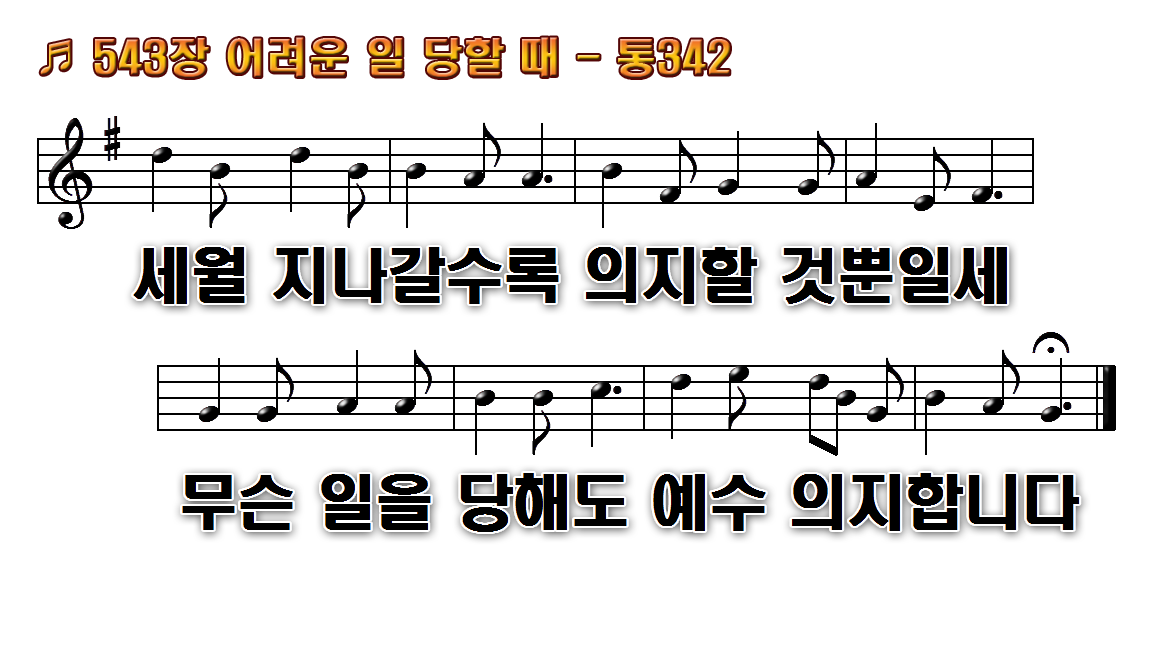 1.어려운 일 당할 때 나의 믿음
2.성령께서 내 마음 밝히
3.밝을 때에 노래와 어둘 때에
4.생명 있을 동안에 예수
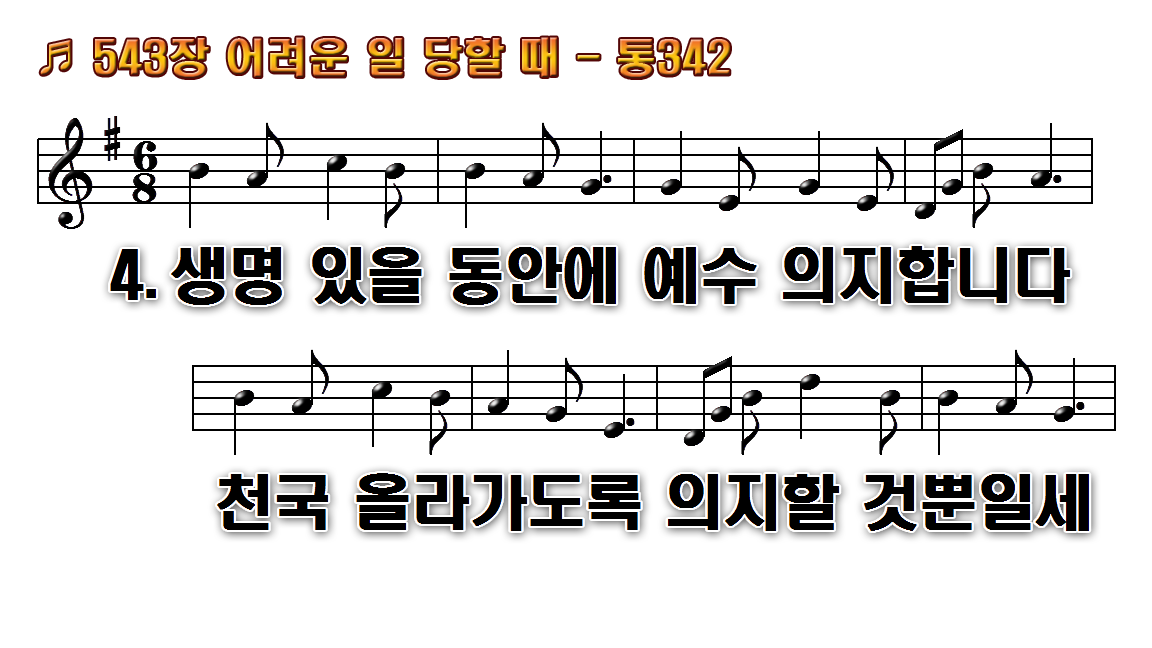 1.어려운 일 당할 때 나의 믿음
2.성령께서 내 마음 밝히
3.밝을 때에 노래와 어둘 때에
4.생명 있을 동안에 예수
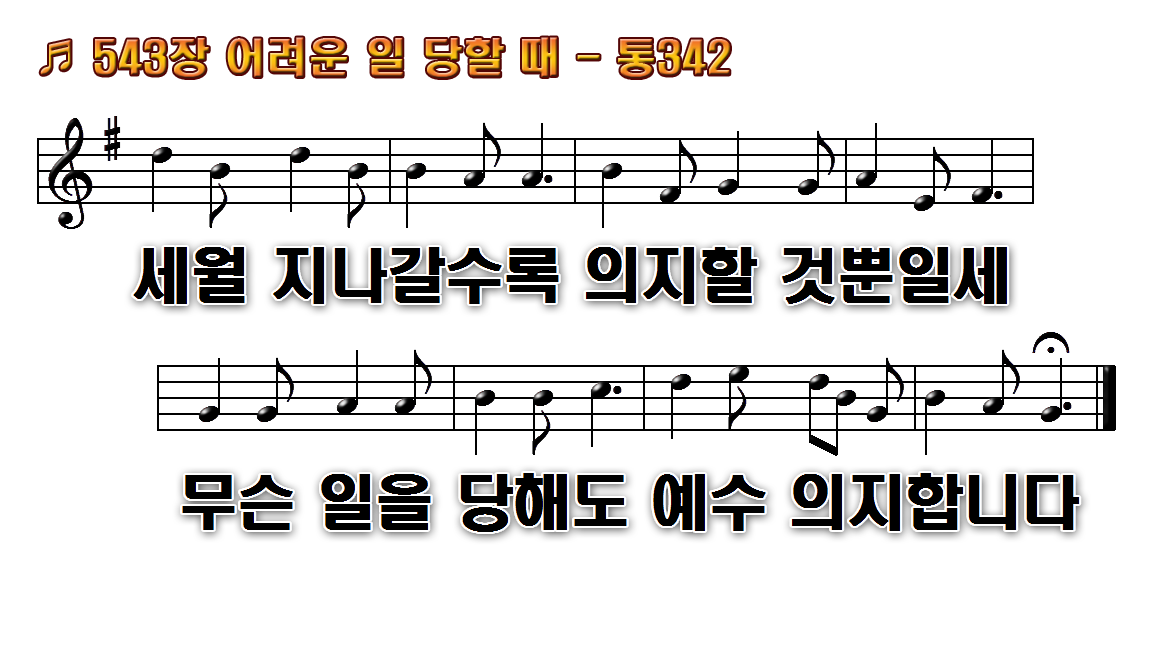 1.어려운 일 당할 때 나의 믿음
2.성령께서 내 마음 밝히
3.밝을 때에 노래와 어둘 때에
4.생명 있을 동안에 예수
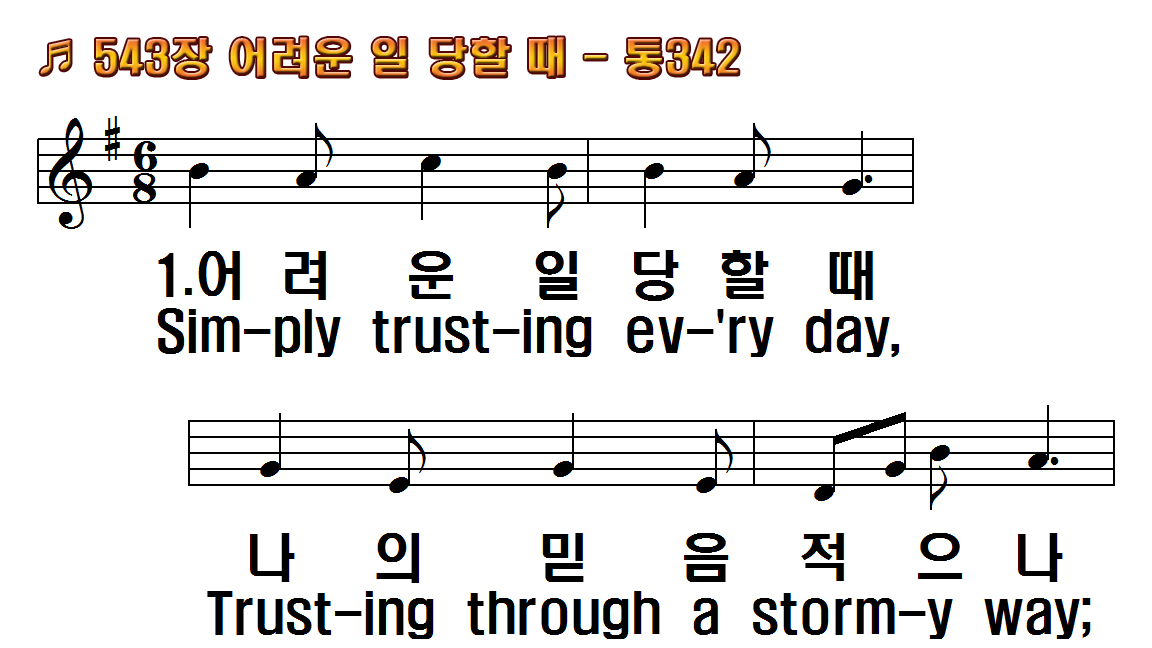 1.어려운 일 당할 때
2.성령께서 내 마음
3.밝을 때에 노래와
4.생명 있을 동안에
후.세월 지나 갈수록
1.Simply trusting ev'ry
2.Brightly doth His Spirit
3.Singing if my way is
4.Trusting Him whilst life
R.Trusting as the
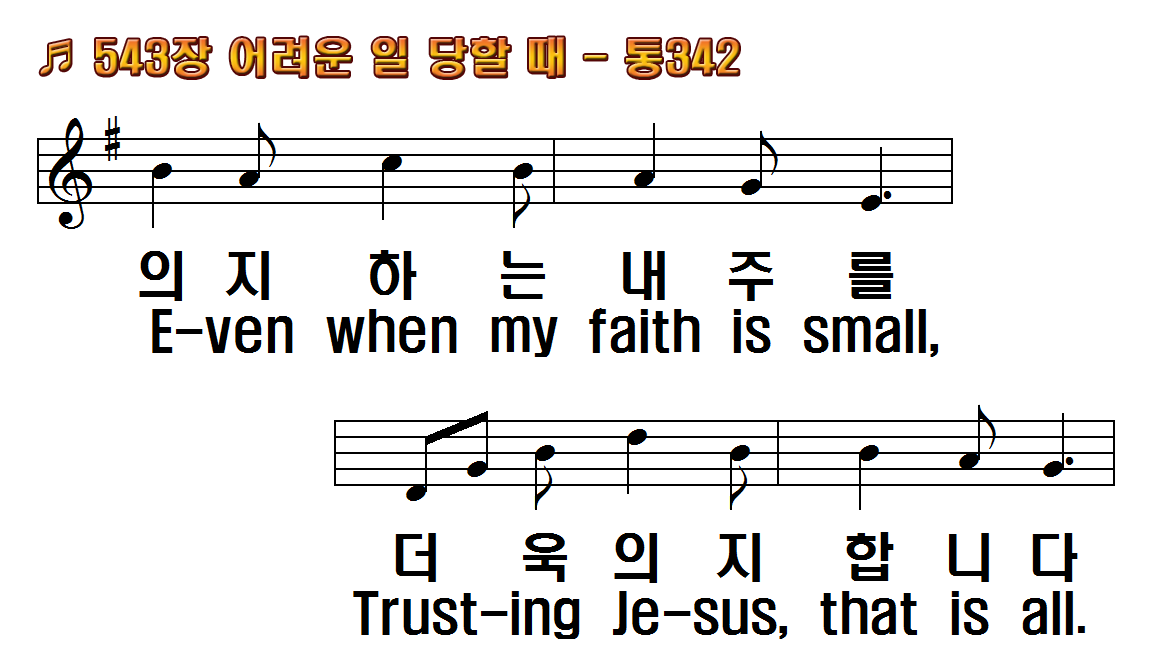 1.어려운 일 당할 때
2.성령께서 내 마음
3.밝을 때에 노래와
4.생명 있을 동안에
후.세월 지나 갈수록
1.Simply trusting ev'ry
2.Brightly doth His Spirit
3.Singing if my way is
4.Trusting Him whilst life
R.Trusting as the
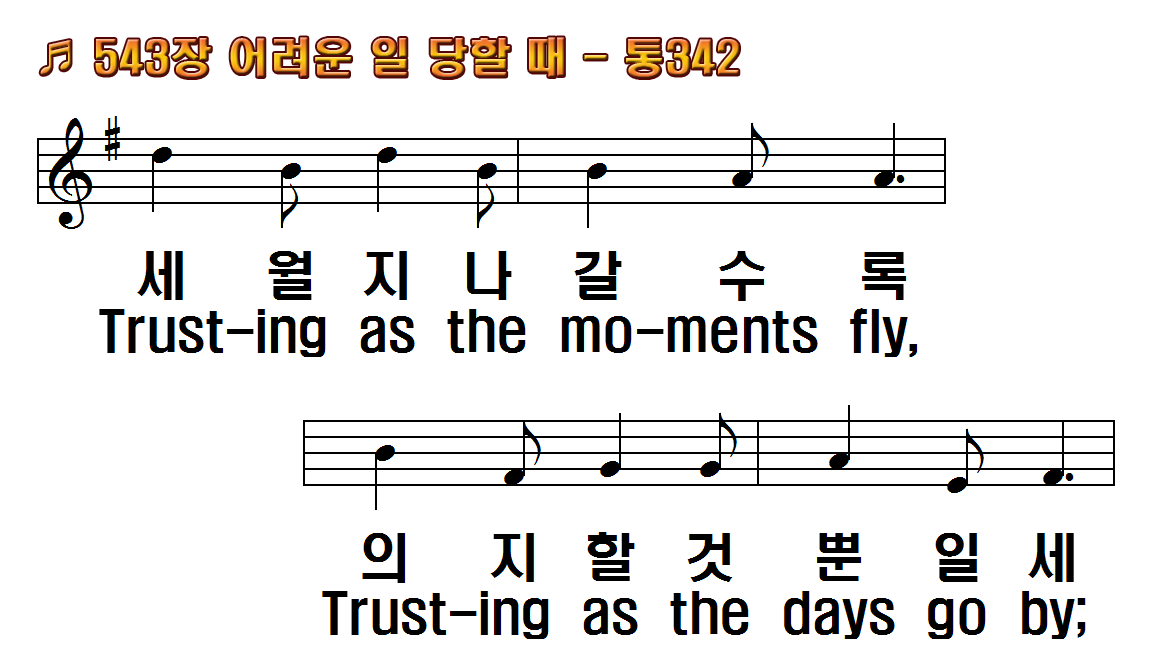 1.어려운 일 당할 때
2.성령께서 내 마음
3.밝을 때에 노래와
4.생명 있을 동안에
후.세월 지나 갈수록
1.Simply trusting ev'ry
2.Brightly doth His Spirit
3.Singing if my way is
4.Trusting Him whilst life
R.Trusting as the
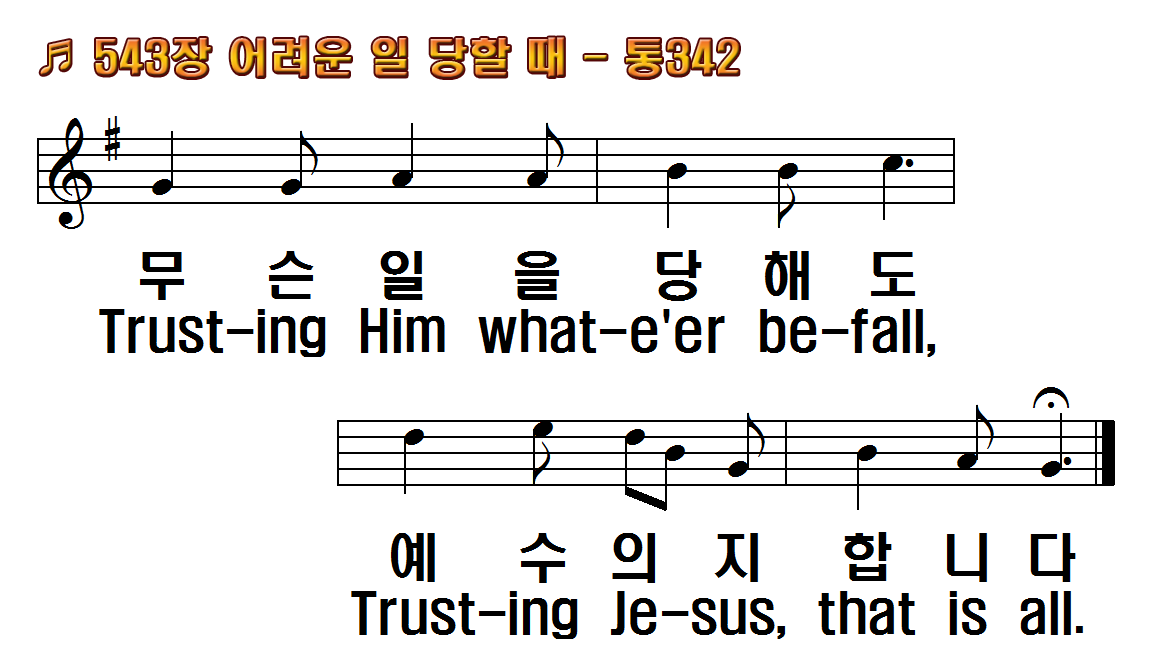 1.어려운 일 당할 때
2.성령께서 내 마음
3.밝을 때에 노래와
4.생명 있을 동안에
후.세월 지나 갈수록
1.Simply trusting ev'ry
2.Brightly doth His Spirit
3.Singing if my way is
4.Trusting Him whilst life
R.Trusting as the
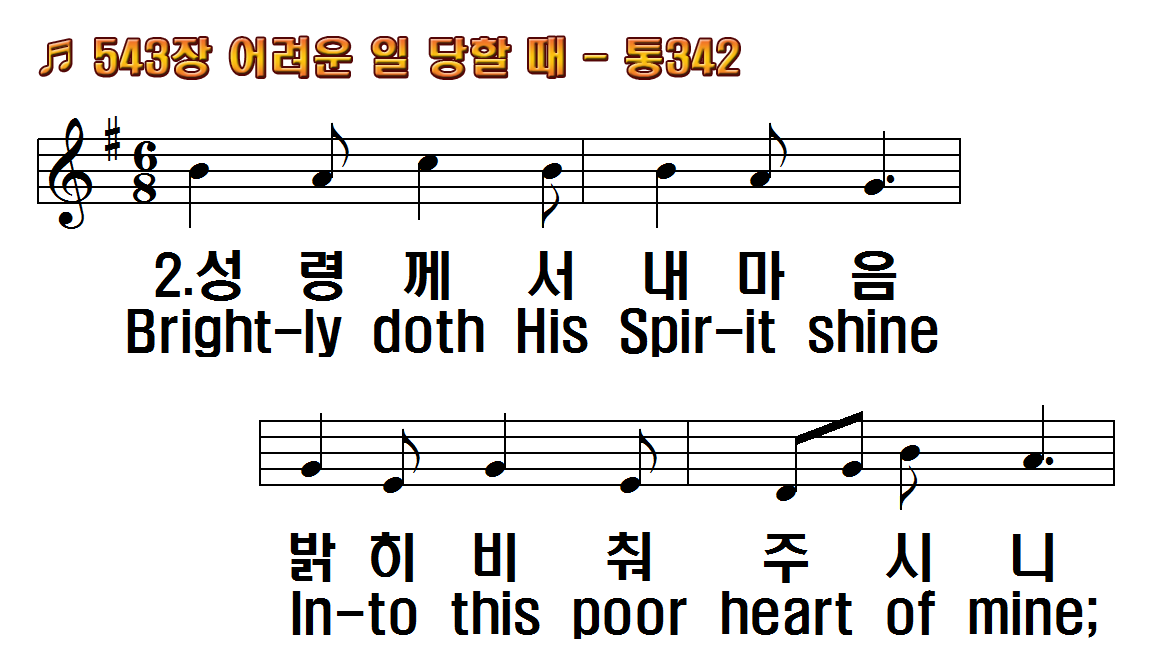 1.어려운 일 당할 때
2.성령께서 내 마음
3.밝을 때에 노래와
4.생명 있을 동안에
후.세월 지나 갈수록
1.Simply trusting ev'ry
2.Brightly doth His Spirit
3.Singing if my way is
4.Trusting Him whilst life
R.Trusting as the
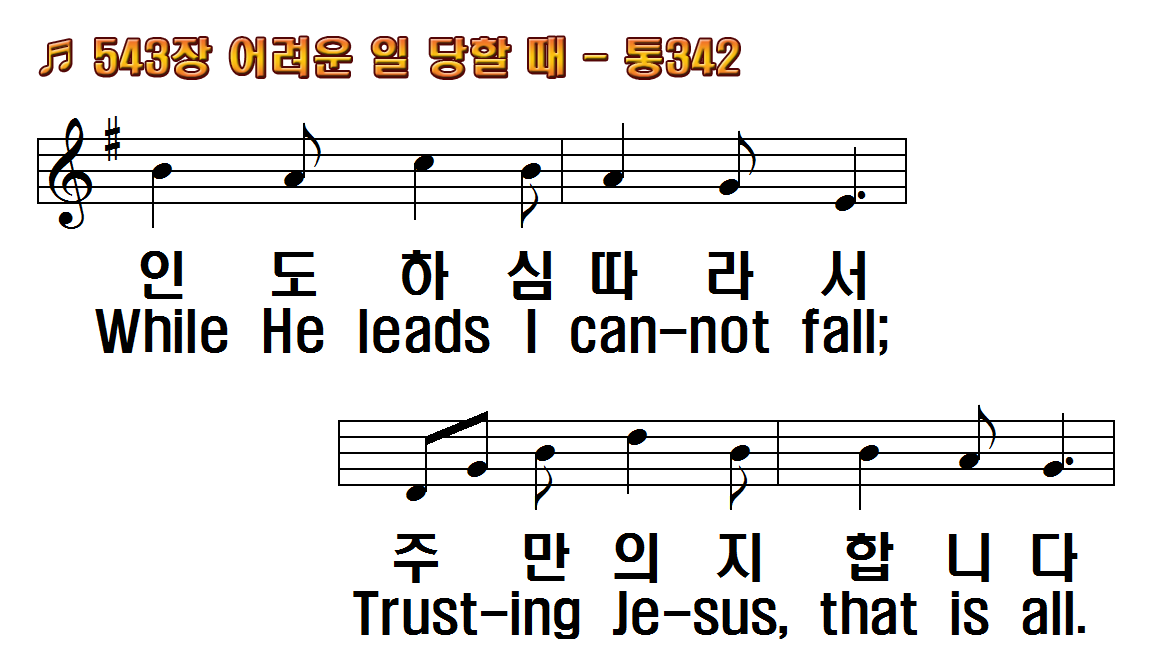 1.어려운 일 당할 때
2.성령께서 내 마음
3.밝을 때에 노래와
4.생명 있을 동안에
후.세월 지나 갈수록
1.Simply trusting ev'ry
2.Brightly doth His Spirit
3.Singing if my way is
4.Trusting Him whilst life
R.Trusting as the
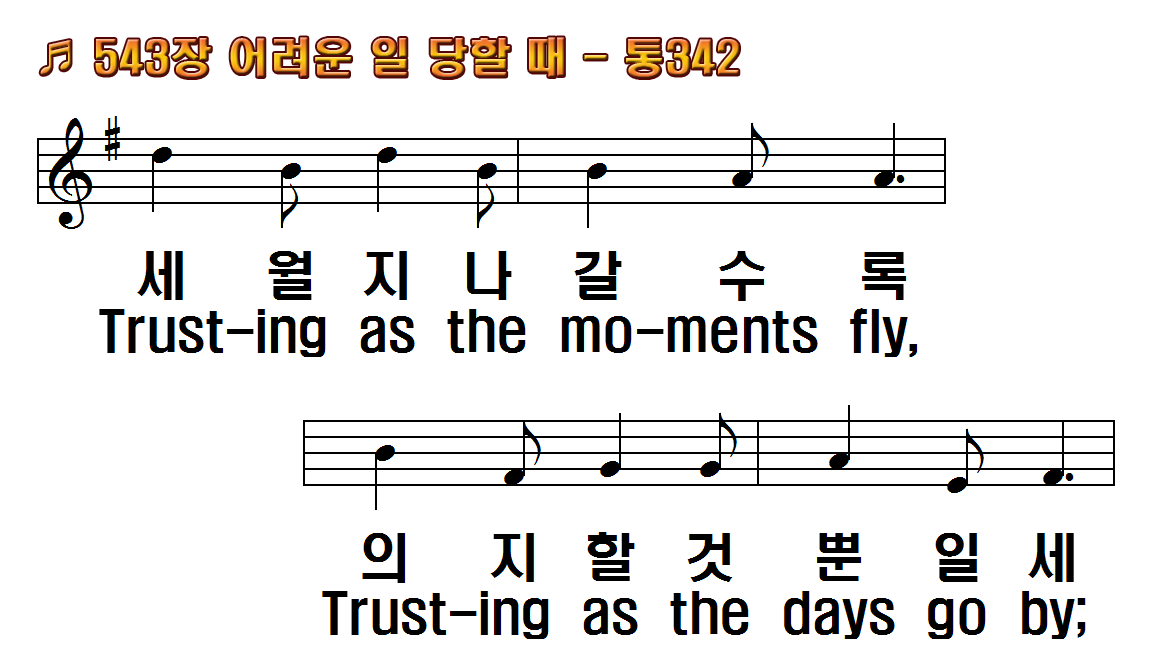 1.어려운 일 당할 때
2.성령께서 내 마음
3.밝을 때에 노래와
4.생명 있을 동안에
후.세월 지나 갈수록
1.Simply trusting ev'ry
2.Brightly doth His Spirit
3.Singing if my way is
4.Trusting Him whilst life
R.Trusting as the
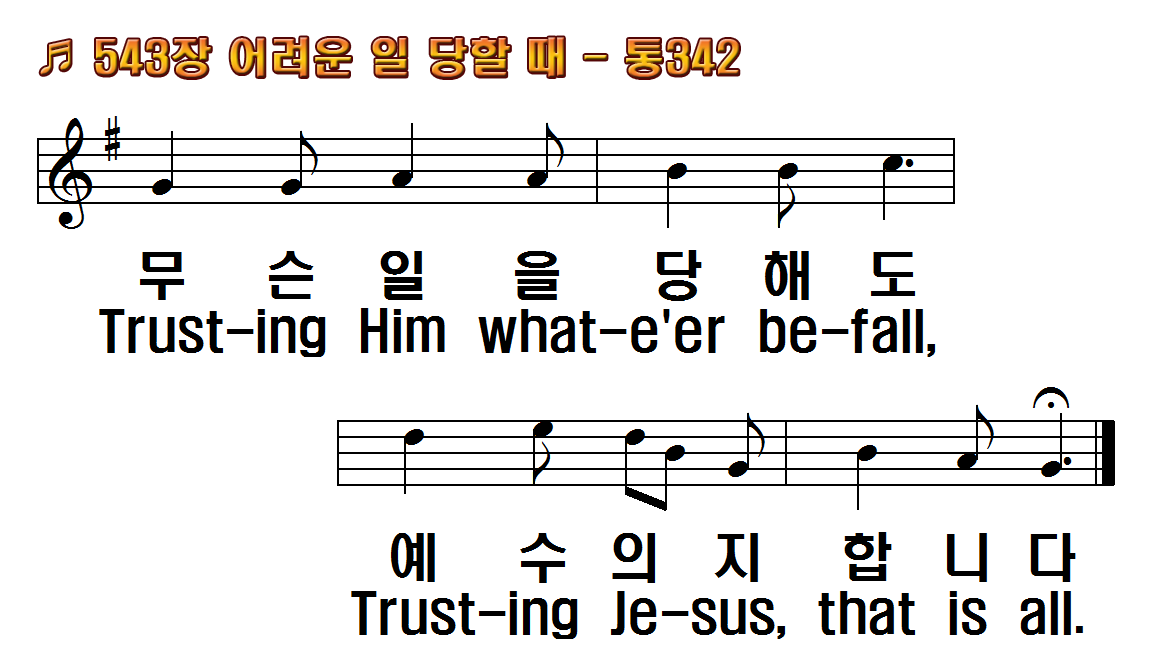 1.어려운 일 당할 때
2.성령께서 내 마음
3.밝을 때에 노래와
4.생명 있을 동안에
후.세월 지나 갈수록
1.Simply trusting ev'ry
2.Brightly doth His Spirit
3.Singing if my way is
4.Trusting Him whilst life
R.Trusting as the
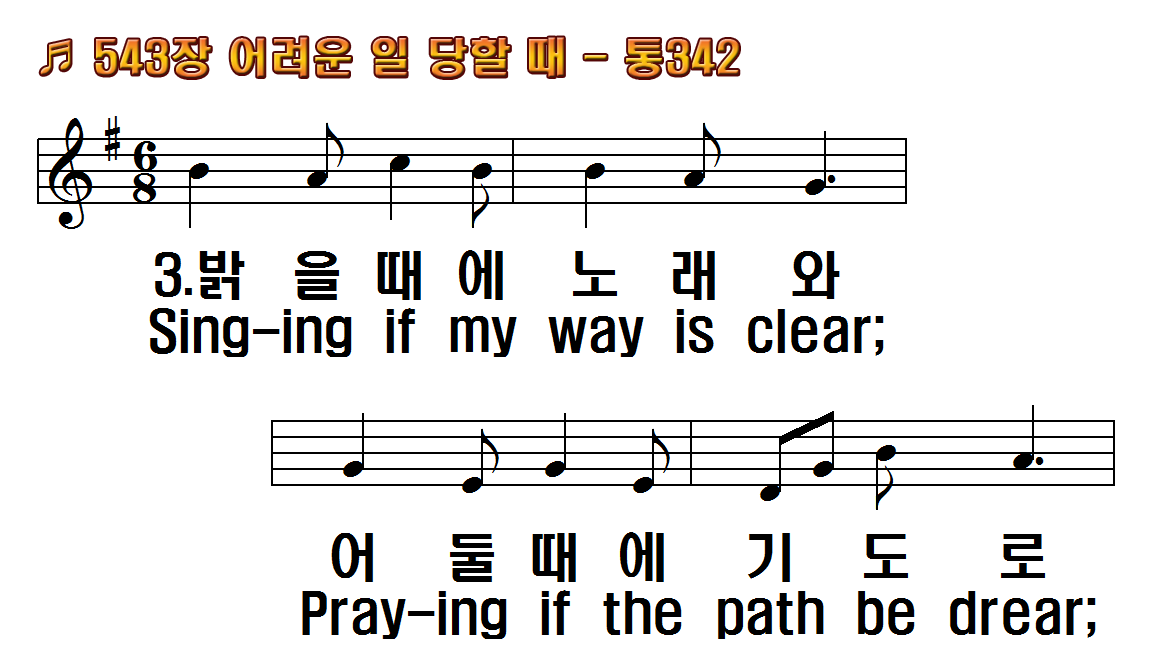 1.어려운 일 당할 때
2.성령께서 내 마음
3.밝을 때에 노래와
4.생명 있을 동안에
후.세월 지나 갈수록
1.Simply trusting ev'ry
2.Brightly doth His Spirit
3.Singing if my way is
4.Trusting Him whilst life
R.Trusting as the
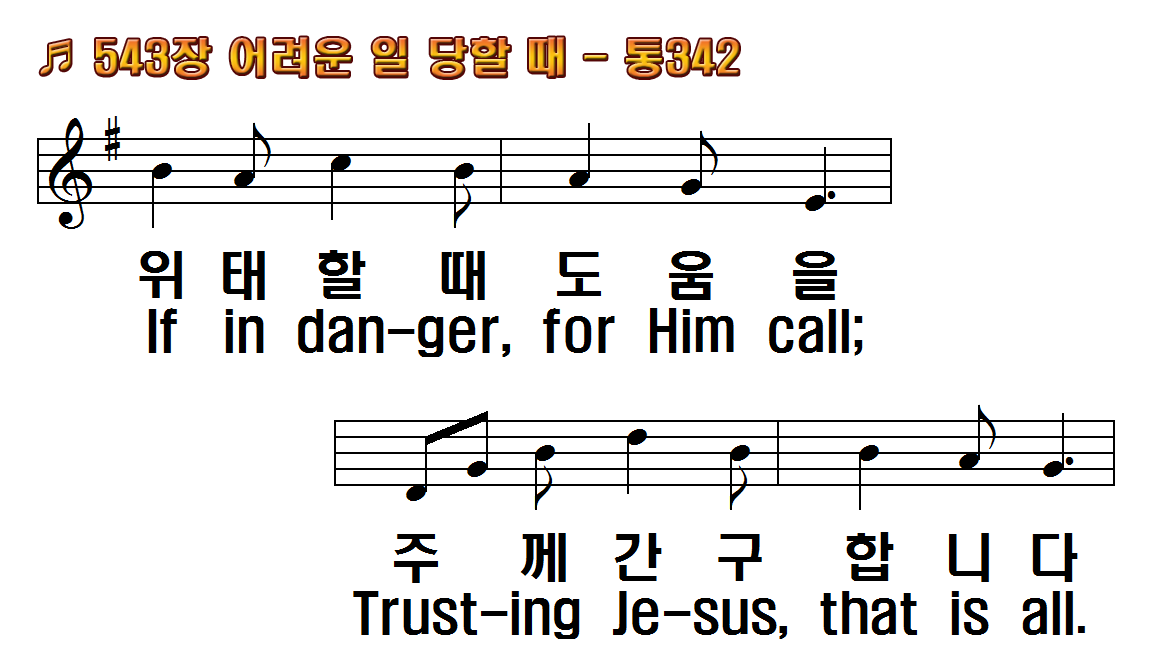 1.어려운 일 당할 때
2.성령께서 내 마음
3.밝을 때에 노래와
4.생명 있을 동안에
후.세월 지나 갈수록
1.Simply trusting ev'ry
2.Brightly doth His Spirit
3.Singing if my way is
4.Trusting Him whilst life
R.Trusting as the
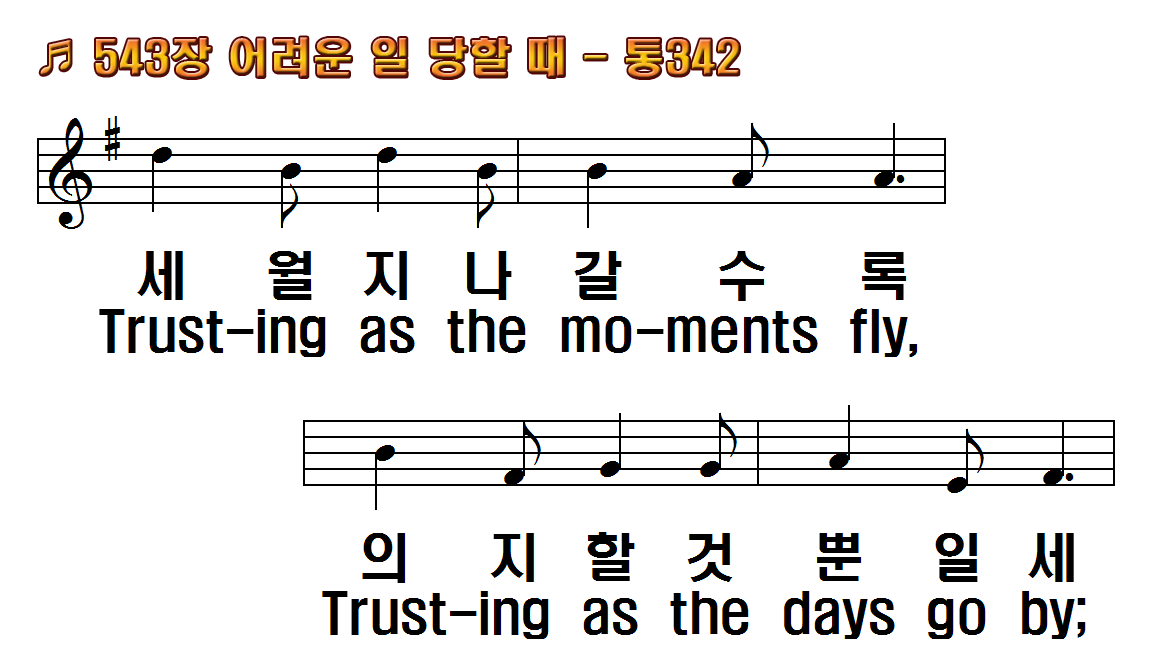 1.어려운 일 당할 때
2.성령께서 내 마음
3.밝을 때에 노래와
4.생명 있을 동안에
후.세월 지나 갈수록
1.Simply trusting ev'ry
2.Brightly doth His Spirit
3.Singing if my way is
4.Trusting Him whilst life
R.Trusting as the
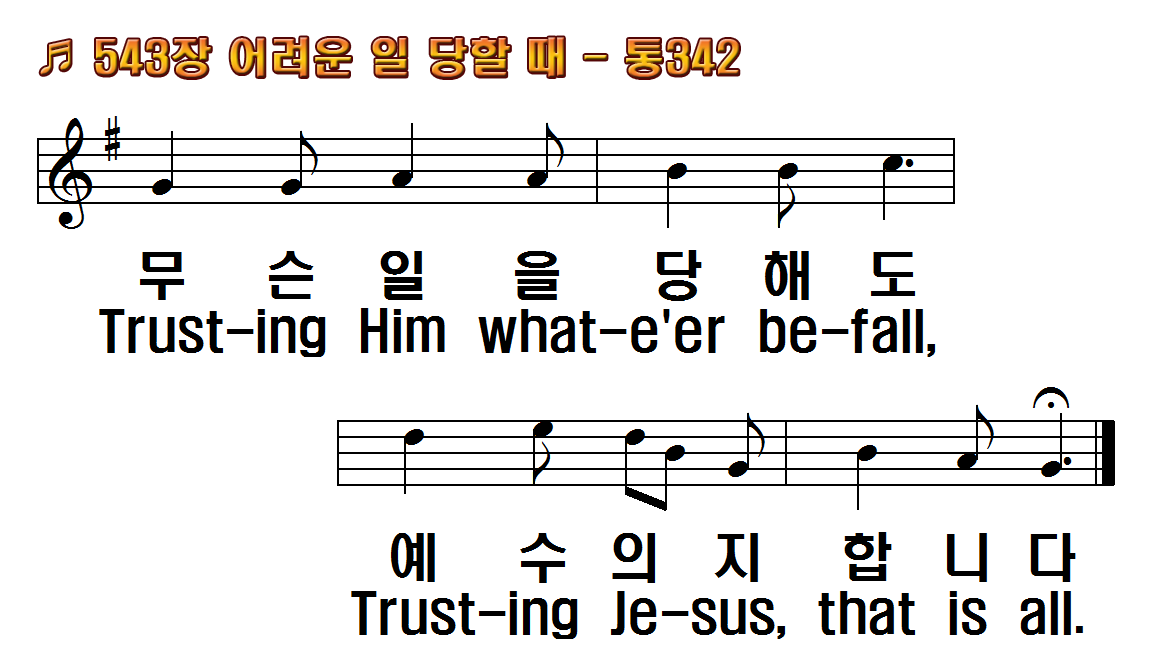 1.어려운 일 당할 때
2.성령께서 내 마음
3.밝을 때에 노래와
4.생명 있을 동안에
후.세월 지나 갈수록
1.Simply trusting ev'ry
2.Brightly doth His Spirit
3.Singing if my way is
4.Trusting Him whilst life
R.Trusting as the
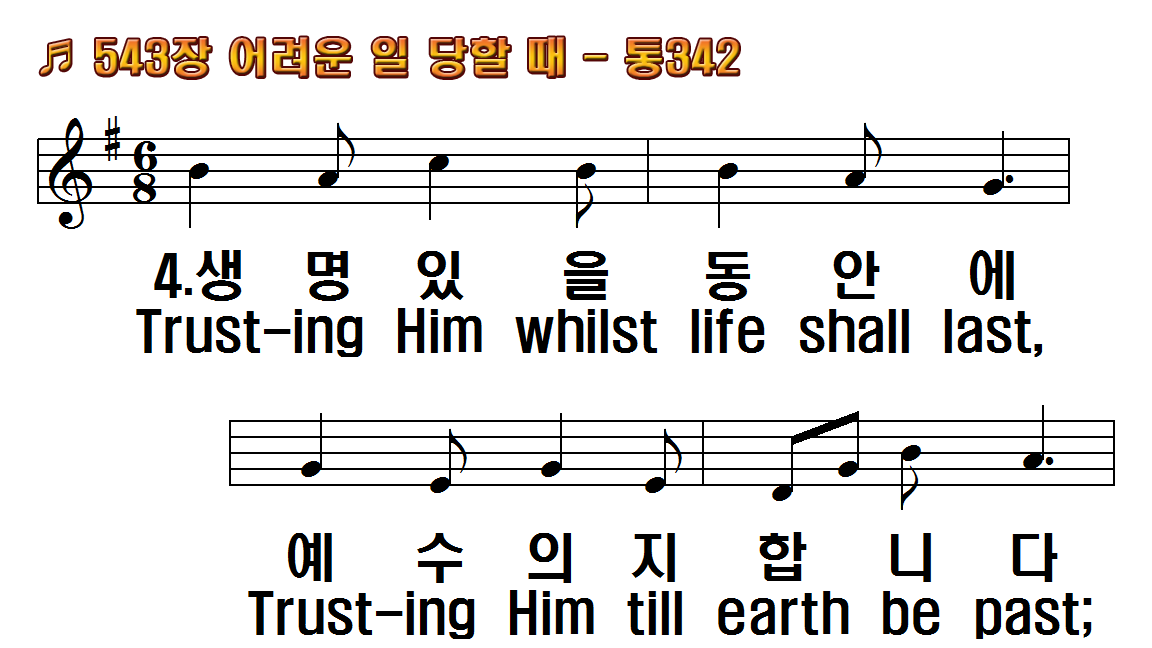 1.어려운 일 당할 때
2.성령께서 내 마음
3.밝을 때에 노래와
4.생명 있을 동안에
후.세월 지나 갈수록
1.Simply trusting ev'ry
2.Brightly doth His Spirit
3.Singing if my way is
4.Trusting Him whilst life
R.Trusting as the
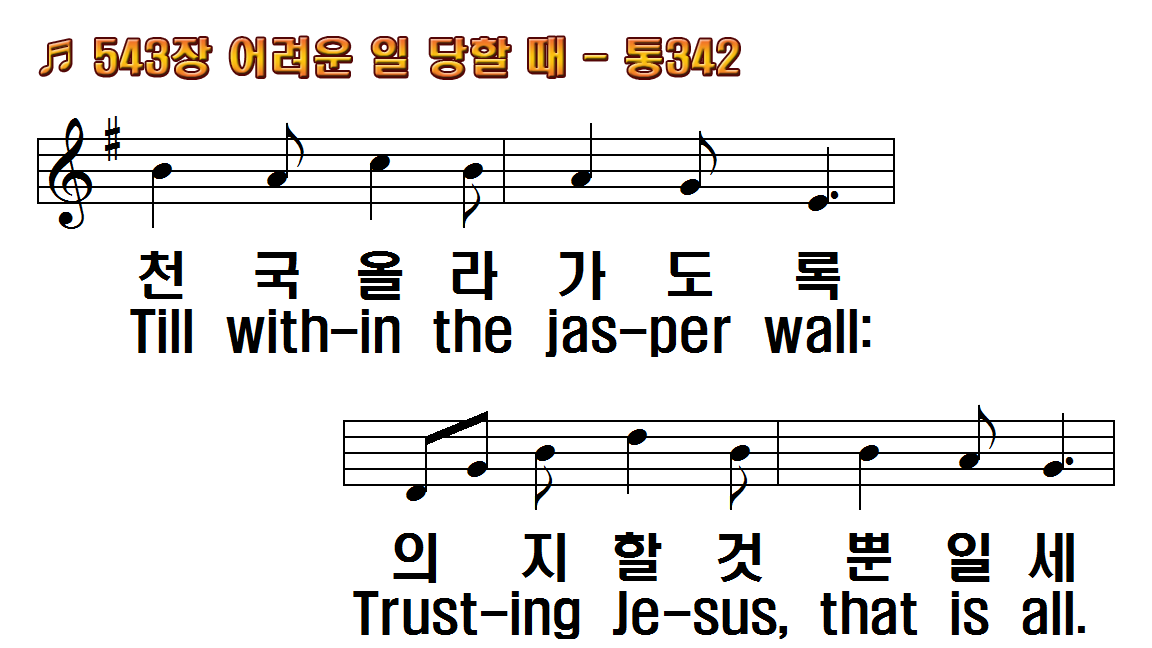 1.어려운 일 당할 때
2.성령께서 내 마음
3.밝을 때에 노래와
4.생명 있을 동안에
후.세월 지나 갈수록
1.Simply trusting ev'ry
2.Brightly doth His Spirit
3.Singing if my way is
4.Trusting Him whilst life
R.Trusting as the
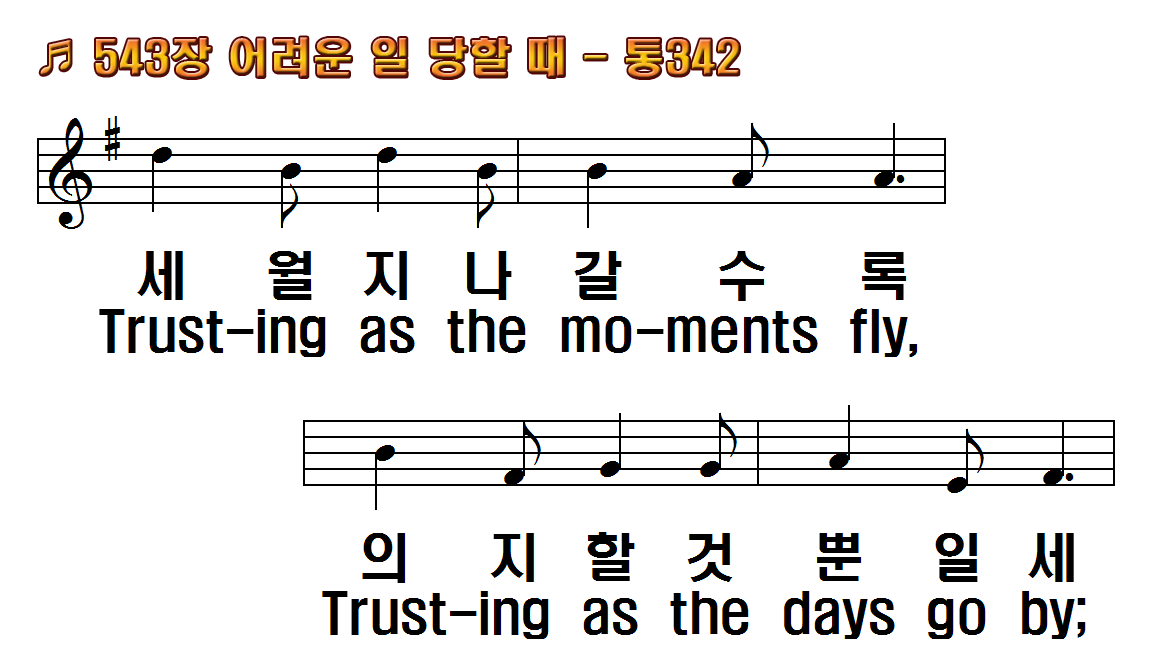 1.어려운 일 당할 때
2.성령께서 내 마음
3.밝을 때에 노래와
4.생명 있을 동안에
후.세월 지나 갈수록
1.Simply trusting ev'ry
2.Brightly doth His Spirit
3.Singing if my way is
4.Trusting Him whilst life
R.Trusting as the
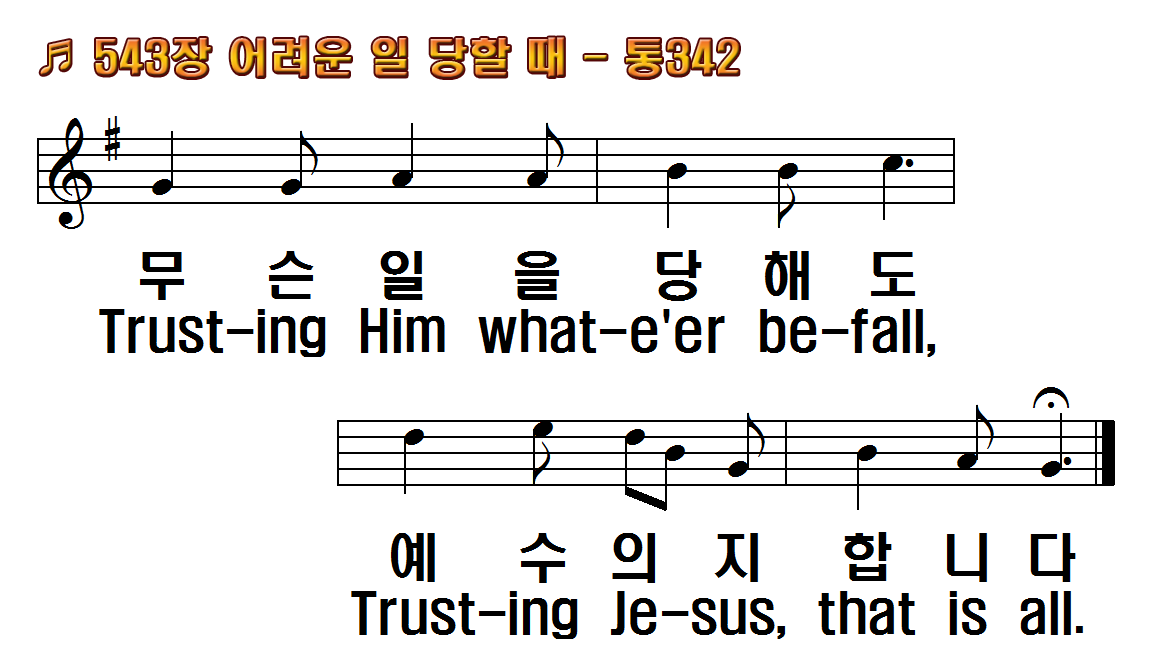 1.어려운 일 당할 때
2.성령께서 내 마음
3.밝을 때에 노래와
4.생명 있을 동안에
후.세월 지나 갈수록
1.Simply trusting ev'ry
2.Brightly doth His Spirit
3.Singing if my way is
4.Trusting Him whilst life
R.Trusting as the